Колыбельные, пестушки, прибаутки, дразнилки
Музыкальный образ Родины
КОЛЫБЕЛЬНЫЕ
БАЮ-БАЮ-БАИНЬКИ.
Баю-баю-баиньки,
Купим сыну валенки.
Наденем на ноженьки,
Пустим по дороженьке.
Будет наш сынок ходить
Новы валенки носить.
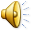 Колыбель, колыбелька -  
 зыбка, люлька, качалка, баюкалка, колыска;

 Родина, место рождения человека, 
где провёл он своё младенчество;

 место происхождения народа, 
поколения, науки.

Колыбельник, колыбельница – 
младенец, грудной ребёнок.


Владимир Даль. Толковый словарь.
СПИ-КА, ВАНЯ.

Спи-ка, Ваня, 
бай-ба-ю,
Калатушек надаю.
Калатушек ровно пять,
Будешь ночью крепко спать.
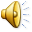 ПЕСТУШКИ
ВАСЕНЬКА-ВАСИЛЁК.
 
Васенька – Василёк,
В головку добрый  разумок,
А в роток говорунок,
А в ножки – ходунушки,
А в ручки – хватунушки.
Пестушка  - 
потешка или игрушка.

Пестовать – 
няньчить, носить, 
вынашивать на руках ребёнка, 
воспитывать, растить, 
холить, ходить за ним.
ДРАЗНИЛКИ
ПРО ВАНЮ.
Ваня едет на быке,
Балалаечка в руке.
Балалаечка упала,
Быку ноженьку сломала.
ДРАЗНИТЬ – 
умышленно сердить 
насмешками, 
перекором.
ПРИБАУТКИ
ЕХАЛ ТИТ НА ДРОЖКАХ.

Ехал Тит на дрожках
По ровненькой дорожке.
По кочкам, по кочкам, да бух!
Прибаутка – 
складная приговорка, поговорка, 
острое словцо, присказка;
иногда короткий, смешной рассказец, 
анекдот; иногда пустой, но забавный 
набор слов с тёмными намёками.




Владимир Даль. Толковый словарь.